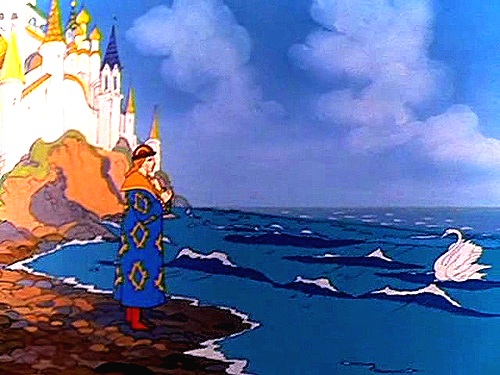 Снова князь у моря ходит,
С синя моря глаз не сводит;
Глядь – поверх текучих вод
Лебедь белая плывет.
«Сказка о Царе Салтане, о сыне его славном и могучем богатыре князе Гвидоне Салтановиче и прекрасной Царевне-Лебеди»
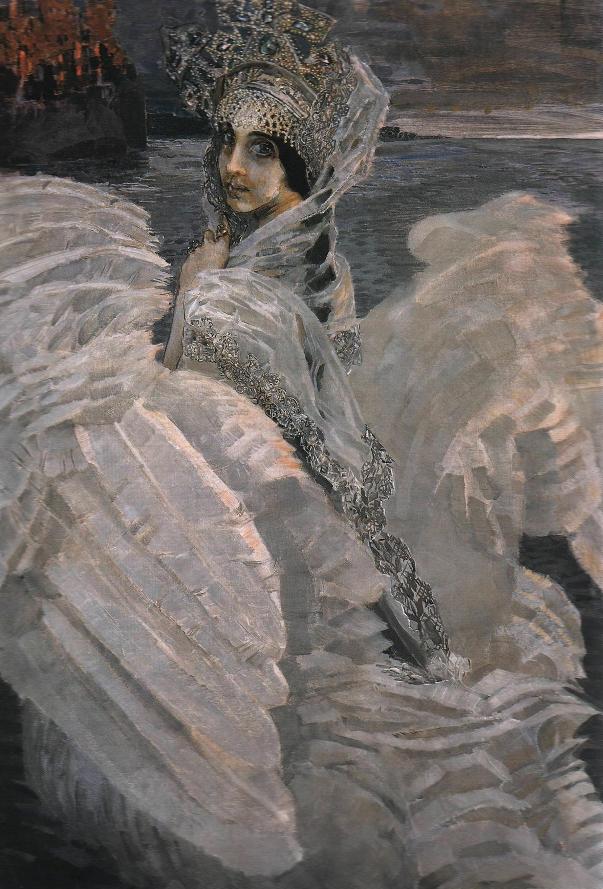 Михаил Александрович Врубель(17.03.1856-14.04.1910)
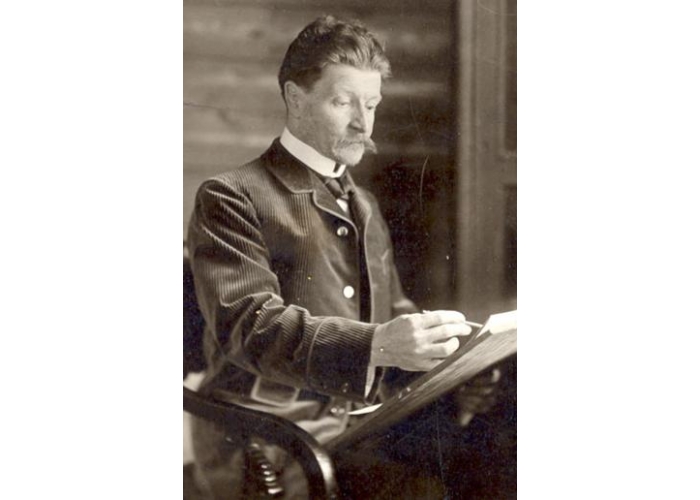 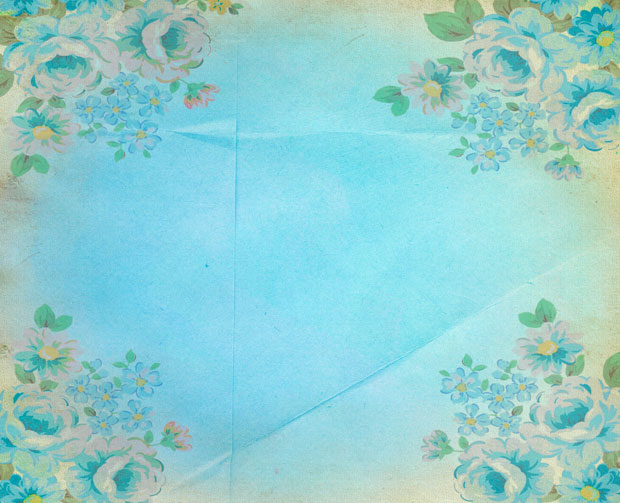 Надежда Ивановна Забела
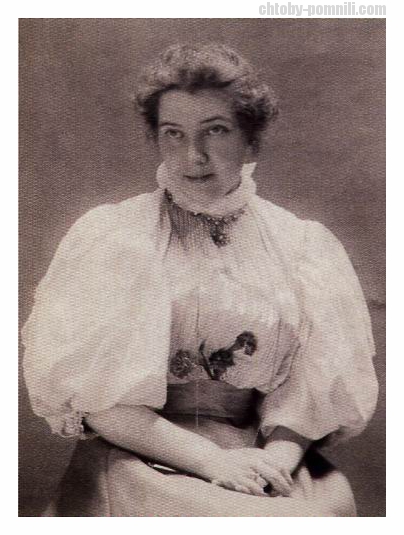 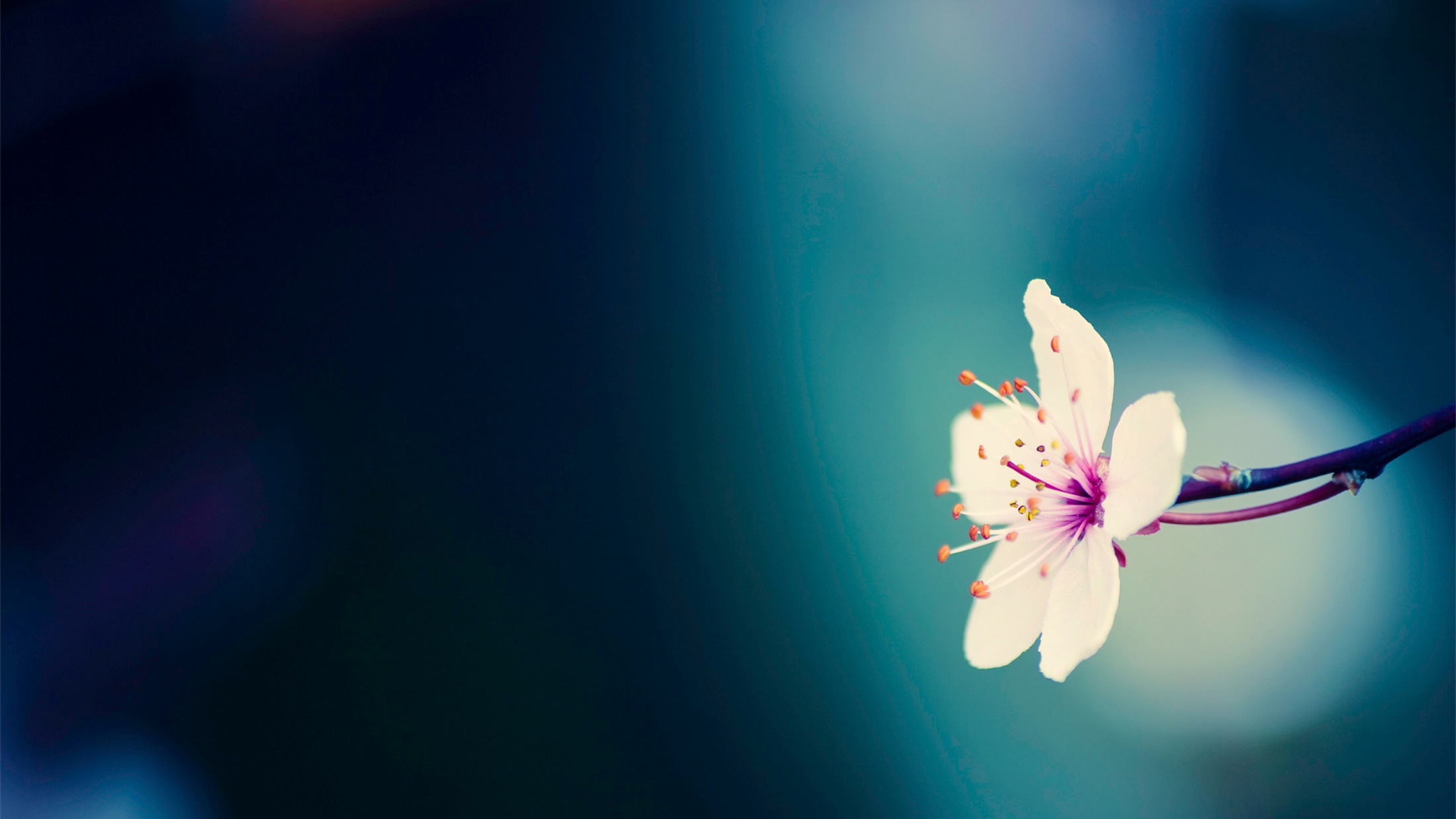 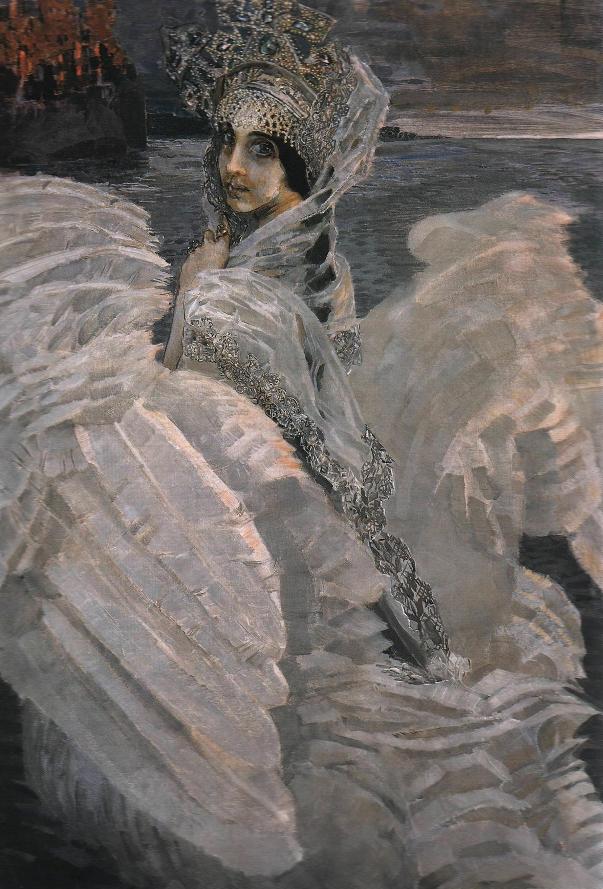 Тут она, взмахнув крылами,
Полетела над волнами
И на берег с высоты
Опустилася в кусты,
Встрепенулась, отряхнулась
И царевной обернулась:
Месяц под косой блестит,
А во лбу звезда горит;
А сама-то величава,
Выступает, будто пава;
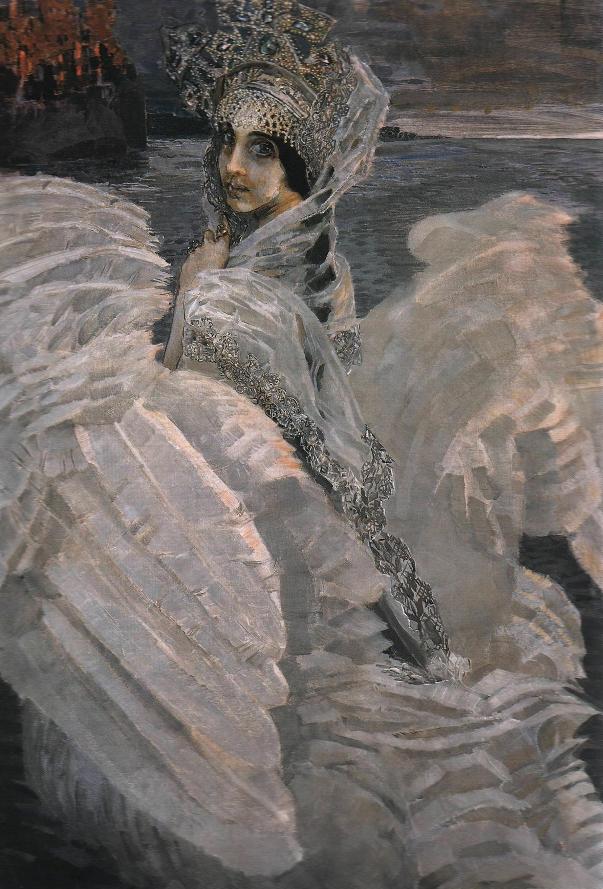 темное
ясное
вечернее
волнуется
море в сумерках
загадочное лицо
тонкие черты
большие печальные глаза
собольи брови
сомкнутые брови
Я вижу на картине…

Мой взгляд остановила картина…

В центре картины я вижу…
серебряный кокошник
мерцают
развевается на ветру
изумрудные, бирюзовые драгоценные камни
белая фата
белоснежные крылья и платье
перламутровый
жемчужный
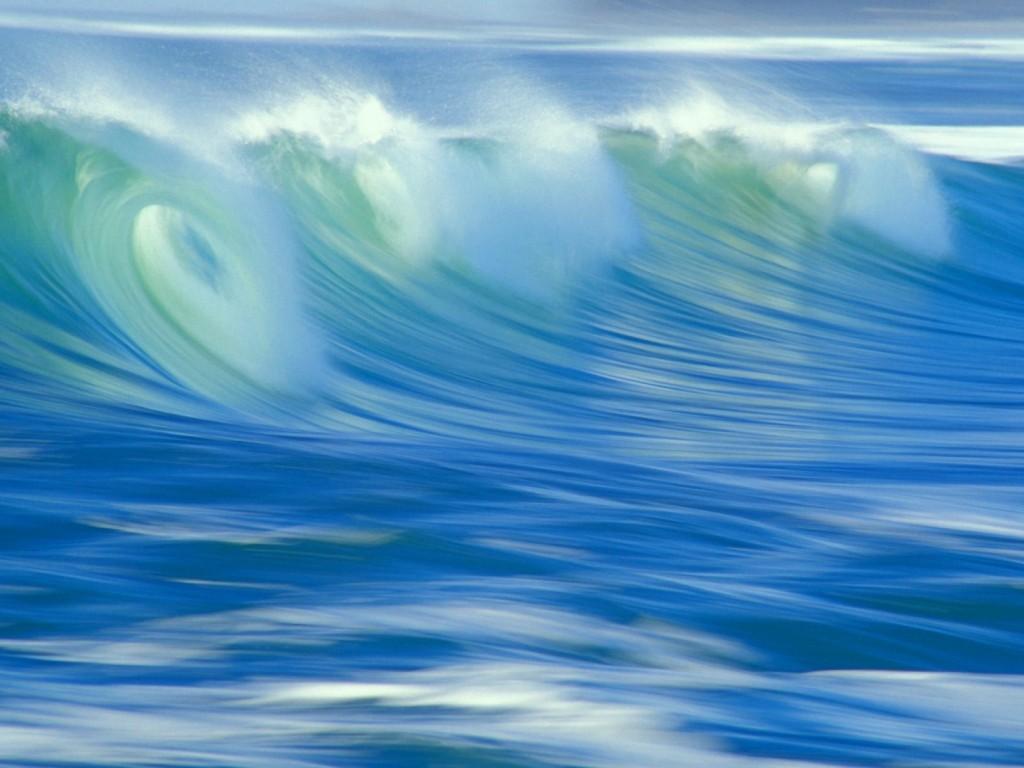 План
I. Михаил Александрович Врубель  - автор картины «Царевна-Лебедь»

II. Сумерки на море
     Царевна-Лебедь
     Настроение картины

III. Мое отношение к картине
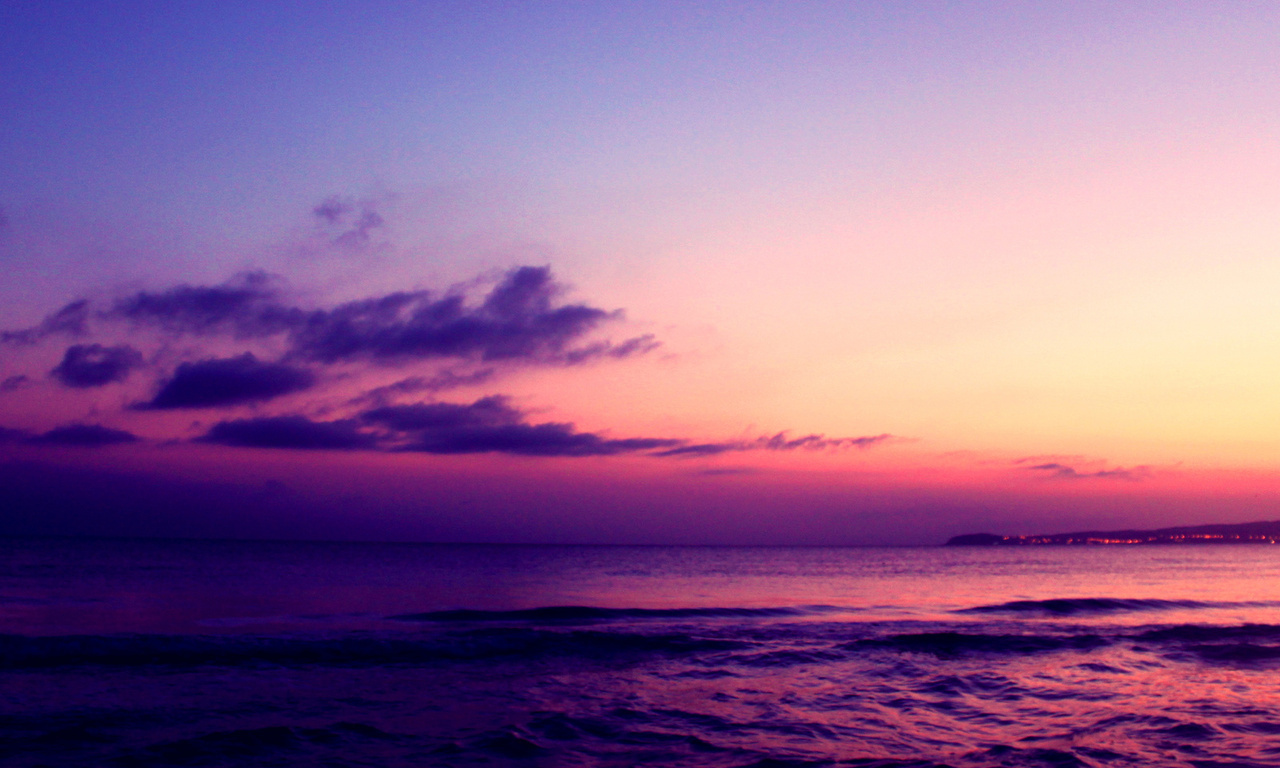 Закончите предложения:
Я сегодня узнал…
Я научился…
Мне было…
Я рад…